Unit 7　 Know Our World
A Class of the World
WWW.PPT818.COM
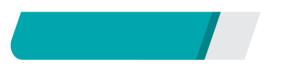 课前自主预习
Lesson 41　A Class of the World
prepare
亚马逊河
(热带)雨林
土耳其
pride 		 proud
Lesson 41　A Class of the World
告诉某人某事
有悠久的历史
be known for…
in recent years
Lesson 41　A Class of the World
the 	 largest
are 	 known        for
has 	the 	    largest
Lesson 41　A Class of the World
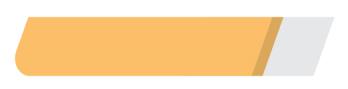 课堂互动探究
词汇点睛
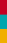 ● 1　prepare v. 准备；预备
[观察] Last week, she asked her students to prepare presentations about their home countries.
上周，她让她的学生准备了一些关于自己祖国的介绍。
[探究] (1)prepare 意为“____________”，prepare sth. 意为“准备某物”，sth.可以是________，也可以是代词，表示准备的内容。
(2)prepare to do sth.意为“准备做某事”。例如：
准备；预备
名词
Lesson 41　A Class of the World
[探究]I am preparing to go skating. 我正准备去滑冰。
(3)prepare for sth.意为“为……做准备”，表示目的。例如：
I am preparing for the final exam. 
我正在为期末考试做准备。
(4)prepare sb. sth.意为“为某人准备某物”，与prepare sth. for sb.同义。例如：He is preparing a turkey for us.
＝He is preparing us a turkey.
 他正在为我们准备一只火鸡。
Lesson 41　A Class of the World
活学活用
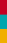 1．—Can I have some apple pies, Mum?
      —Sorry, dear. These pies________ the kids in the disabled      
      children's home.
       A．have prepared　　
       B．have prepared for
       C．are prepared  
       D．are prepared for
D
【解析】题中的pie与prepare是被动关系，所以应用被动语态，排除A、B。prepare sth.意为“准备某物”，prepare for意为“为……做准备”，由句中的the kids可知应用prepare for，故选D。
Lesson 41　A Class of the World
词汇点睛
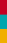 ● 2　pride n. 引以自豪的事物(或人); 骄傲
[观察] More students come to the front to talk about their countries with pride.
更多的学生来到前面自豪地谈论他们的国家。
We take pride in our great motherland.
我们以伟大的祖国而骄傲。
[探究] pride为名词，意为“引以自豪的事物(或人); 骄傲”。常用短语：________ pride ________ 因……而自豪。
take
in
[拓展] pride的形容词形式为proud，意为“自豪的”。be proud of…意为“以……自豪”。
Lesson 41　A Class of the World
活学活用
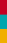 2．As we all know, Wudang Mountain is the ________ of Shiyan.
      A．proud　　　	          B．pride
     C．progress　  		D．purpose
B
Lesson 41　A Class of the World
句型透视
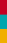 ●	It has a huge river called the Amazon and a rainforest with more trees than you can imagine.它有一条叫作亚马逊的大河和一片热带雨林，那里的树木多得远超乎你的想象。
[探究] called the Amazon 为________短语，作river 的后置定语，其中called＝named＝with the name。
过去分词
[拓展]单个动词的过去分词可以充当形容词，修饰名词时，放在名词之前。例如：America is a developed country.美国是一个发达国家。
Lesson 41　A Class of the World
活学活用
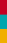 —Wow, Wendy, it's cool to make a short video with your mobile phone.
—Just with a software____Meipai. Let me show you how to use it.
A. call  		           B. called
C. to call  		           D. calling
B